SELCABLESwedish Manufacturers of cablesand wires
CPR och standardiseringvårmöte 2014
2014-05-02
Bo Rasmusson vårmöte 2014
1
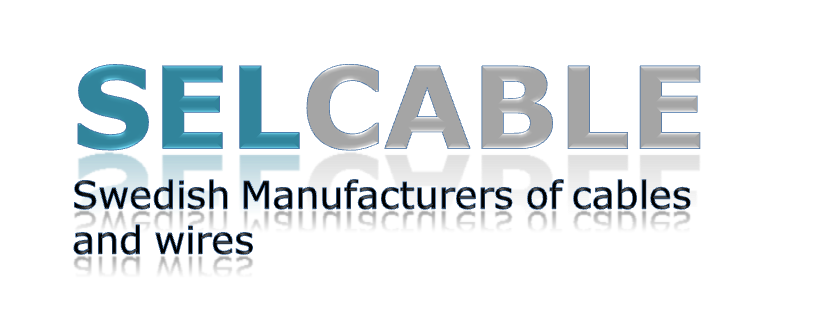 Aktiviteter efter höstmötet, CPR
Boverket:
Nya regler har varit ute på remiss. Remisstiden är slut
Nya regler publiceras 2014-07-01. Kabelkrav anges specifikt
SELCABLE aktiviteter
Har svarat på remissen
Ta bort E-klassen, ej accepterat
Ta ej hänsyn till sprinkling, ej accepterat

CPR-gruppen, Europacable
Diskuterar provningskrav
Nytt möte början på juni

Normer	publiceras under hösten
EN 50575	produktstandard
EN 50578	EXAP-regler
2014-05-02
Bo Rasmusson vårmöte 2014
2
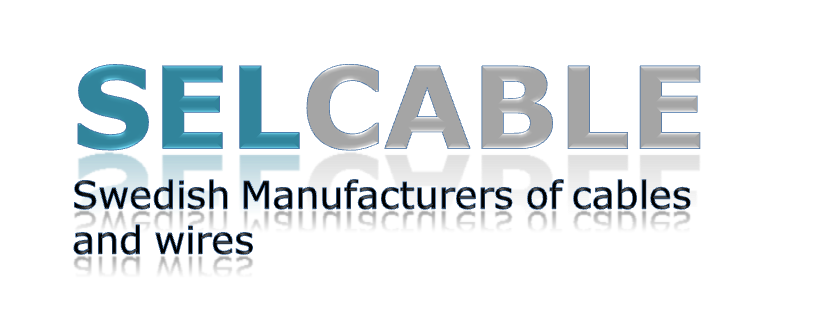 Scenario
Boverkets uppdaterade regler utges 2014-07-01.
CE-märkning kan börja användas från 2015 Q1 men obligatorisk från 2016 Q1
Grundkrav:
Små hus och sprinklade byggnader: Eca, inga tilläggskrav
Större hus och offentliga byggnader: Dca-s2,d2
Utrymningsvägar utan sprinkling:Cca –s1,d1 om utsatt yta >5 %
D och C-klasser kan kombineras med –a1, a2 eller a3 men är inte obligatoriskt
Provning
Guidance dokumentet från “Fire Safety Group” ej klartKommer “superviced inspection” accepteras?
Bo Rasmusson vårmöte 2014
2014-05-02
3
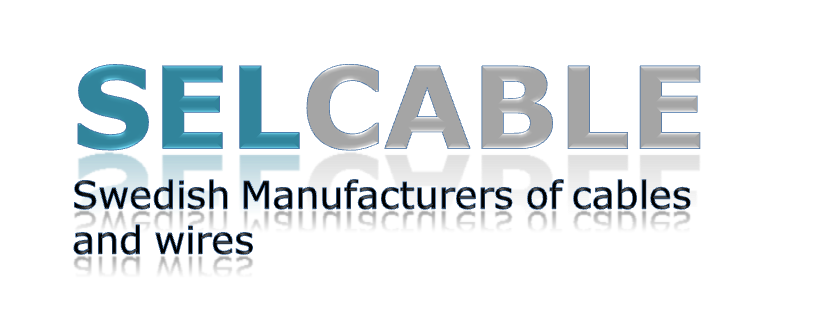 Tidplan
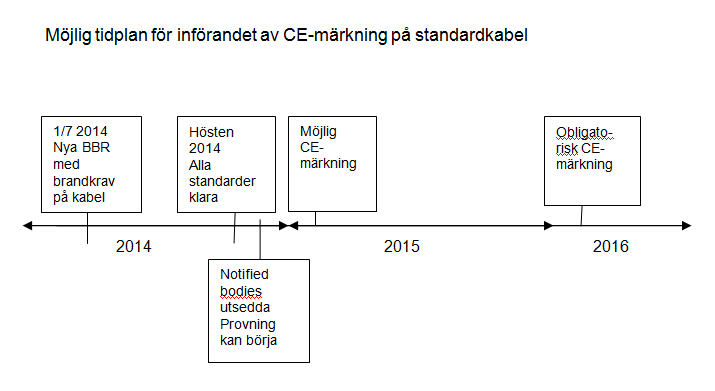 2014-05-02
Bo Rasmusson vårmöte 2014
4